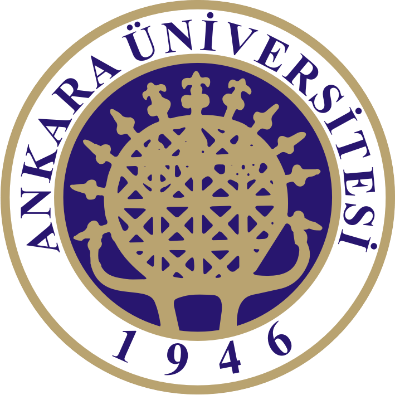 KİM 455 KLİNİK BİYOKİMYA
KLİNİK BİYOKİMYAYA GİRİŞ
Prof. Dr. Emel EMREGÜL
Ankara Üniversitesi
Kimya Bölümü
Klinik Biyokimya
Klinik Biyokimya, hastalıkların tanısı (diyagnoz) ve seyri (prognoz) bakımından vücudu ve onun dışarıya alınmış ya da atılmış çeşitli sıvı, doku parçalarını (biyopsi) inceleyen bir bilim dalıdır.
Biyolojik Numuneler
Biyolojik numuneler 4 grup altında toplanabilir.
1-METABOLİK AKTİVİTE SONUCU OLUŞAN ÜRÜNLER

Konsantrasyonları söz konusu metabolizmanın aktivitesi hakkında bilgi verir. (Üre, kreatinin, glikoz, bilirubin, kolesterol vb). 

Bu moleküllerin konsantrasyonu serum veya plazmanın mg/dL yada g/L düzeyindedir.
Biyolojik Numuneler
2-ENZİMLER

Normal olarak hücre içi protein molekülleri olan enzimlerin kanda yüksek düzeyleri genel olarak hücre yıkımını ifade eder. 

Örneğin kreatin kinaz enzimi genellikle kalp krizi sonucunda yükselerek kalp dokusundaki hücrelerde oluşan yıkımı ifade eder.   

Bu konsantrasyon plazmanın diğer proteinleri yanında çok zayıf kalır. Bu analizler tüm klinik biyokimyasal analizIerin yaklaşık %30'unu oluştururlar.
Biyolojik Numuneler
3- MİNERAL İYONLAR  ve GAZLAR
Vücut sıvıları ve dokularının ozmotik basıncından ve asit-baz dengesinden sorumlu moleküllerdir. (Na+, K+, Ca+2, CO2 vb.).

4- HORMONLAR ve VİTAMİNLER

Vücut sıvılarında ve dokularında eser miktarlarda bulunan moleküllerdir. Ancak üstlendikleri roller son derece önemlidir. 

Bunlara olan günlük gereksinimler ise düşük düzeydedir. Son iki sırada incelenen moleküller (3 ve 4), klinik biyokimyasal analizlerin yaklaşık %10'unu oluştururlar.
Klinik Biyokimya, çalışma materyali olarak organizma sıvılarını (biyolojik sıvıları) ele alır.

Kan, idrar, mide özsuyu, rumen sıvısı, ter, tükürük, sperma ve benzeri sıvılar patolojik durumlara karşılık gelen bazı maddesel değişimleri kolayca gösterebildikleri gibi, elde edilmeleri de nispeten kolaydır.